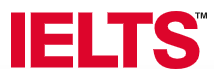 IELTS Academic Book 15   	         Test 1,2,3 & 4  
         Writing Tasks 1 Questions
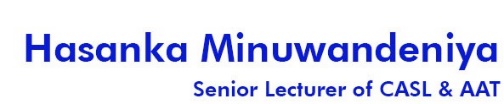 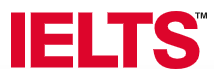 BOOK 15 – Academic – Test 1
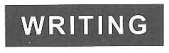 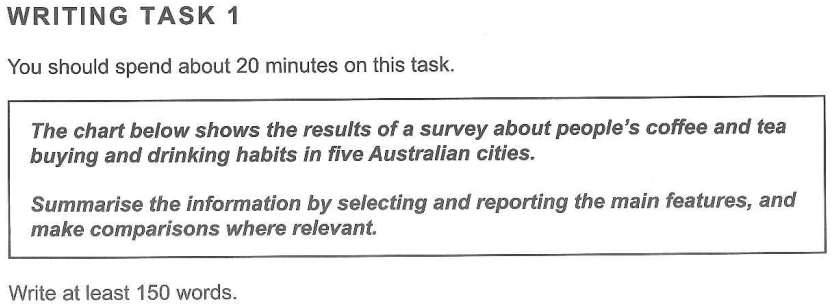 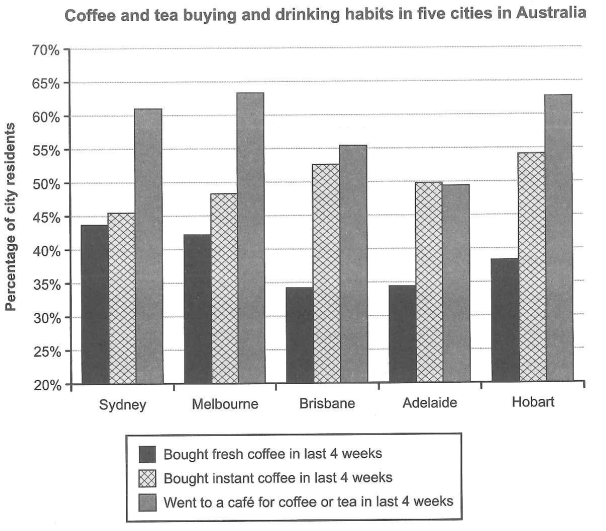 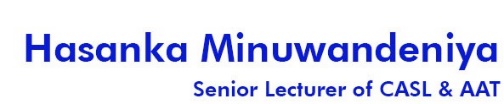 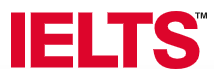 BOOK 15 – Academic – Test 2
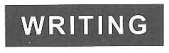 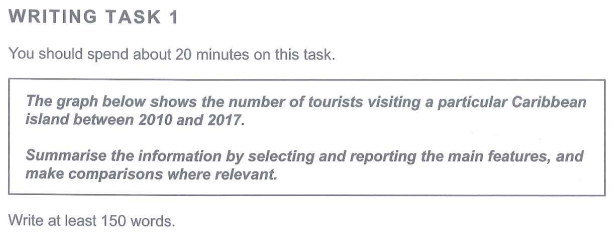 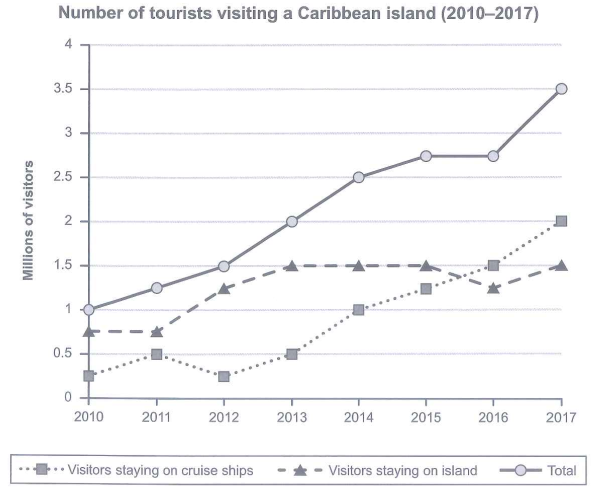 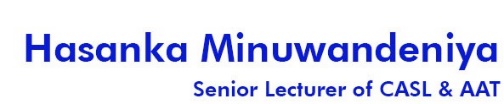 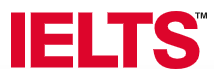 BOOK 15 – Academic – Test 3
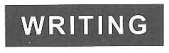 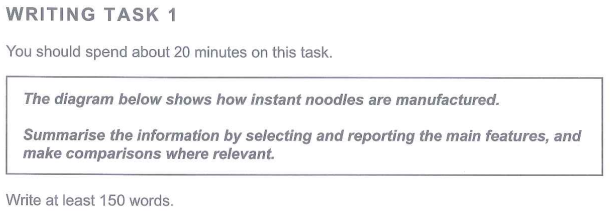 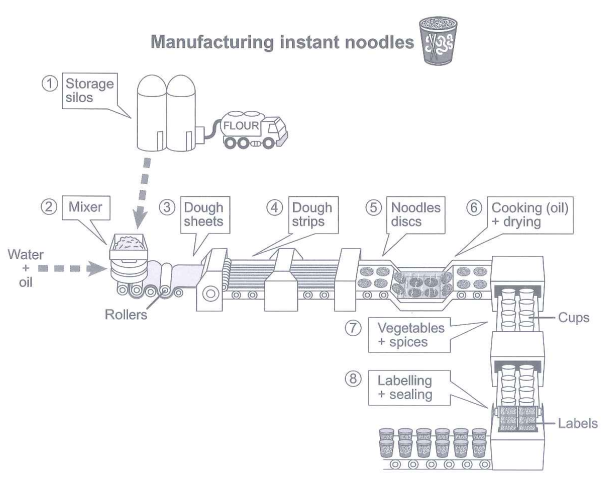 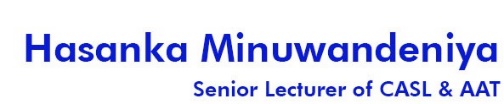 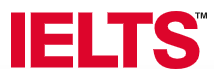 BOOK 15 – Academic – Test 4
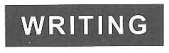 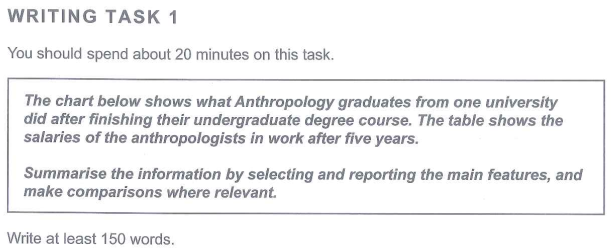 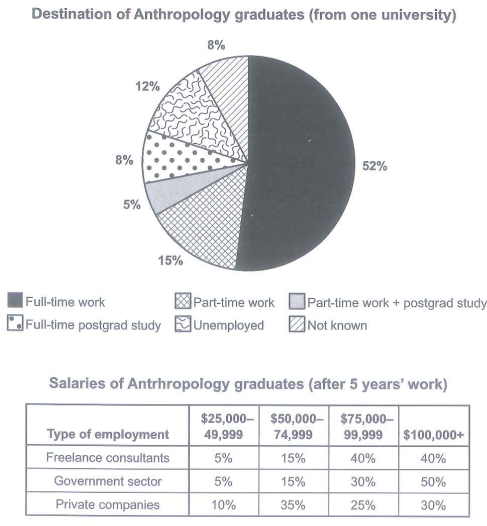 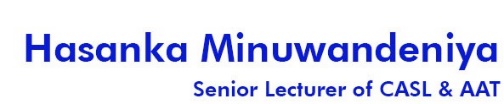 Thank You…!!!
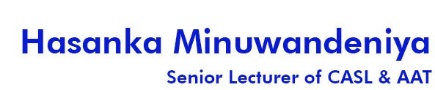